Celebrate Sport Journalists Day!
Here is where your presentation begins
Table of contents
Section name
Section name
01
02
You can describe the topic of the section here
You can describe the topic of the section here
Section name
Section name
03
04
You can describe the topic of the section here
You can describe the topic of the section here
Introduction
You can give a brief description of the topic you want to talk about here. For example, if you want to talk about Mercury, you can say that it’s the smallest planet in the entire Solar System
Whoa!
This can be the part of the presentation where you introduce yourself, write your email…
01
Section name
You can enter a subtitle here if you need it
Do you need longer text?
Mercury is the closest planet to the Sun and the smallest one in the entire Solar System. This planet's name has nothing to do with the liquid metal, since Mercury was named after the Roman messenger god
Despite being much closer to the Sun than Venus, its temperatures aren't quite as extremely hot as that planet’s. Its surface is quite similar to that of Earth’s Moon, which means there are a lot of craters and plains
About us!
Do you know what helps you make your point crystal clear? Lists like this one:
They’re simple 
You can organize your ideas clearly
You’ll never forget to buy milk!
And the most important thing: the audience won’t miss the point of your presentation
Maybe you need to divide the content
Saturn
Neptune
Saturn is composed mostly of hydrogen and helium. It was named after the Roman god of wealth and agriculture
Neptune is the farthest planet from the Sun. It's also the fourth-largest planet by diameter in the Solar System
Here are three important ideas
Mercury
Venus
Mars
It is the closest planet to the Sun and the smallest of them all
Venus has a beautiful name and extremely high temperatures
Despite being red, Mars is actually a very cold place
Divide the content into four ideas
Mars
Venus
Mars is actually a very cold place
Venus has extremely high temperatures
Jupiter
Saturn
Jupiter is the biggest planet of them all
Saturn is a gas giant and has several rings
Reviewing concepts is a good idea
Mars
Venus
Neptune
Mars is actually a very cold place
Venus has extremely high temperatures
It is the farthest planet from the Sun
Mercury
Saturn
Jupiter
It is the closest planet to the Sun
Saturn is a gas giant with several rings
Jupiter is the biggest planet of them all
Five ideas, why not?
Earth
Mercury
Jupiter
We live on the Earth
It is a small planet
Jupiter is a gas giant
Neptune
Saturn
It is an ice giant
It’s a ringed planet
Awesome words
“This is a quote, words full of wisdom that someone important said and that can inspire anyone who reads them.”
—Someone Famous
A picture is worth a thousand words
Section name
02
You can enter a subtitle here if you need it
To reinforce the concept, try using an image
Images reveal large amounts of data, so remember: you can use an image instead of a long text. Your audience will appreciate it
23 million
Big numbers catch your audience’s attention
9h 55m 23s
Jupiter’s rotation period
333,000
The Sun’s mass compared to Earth’s
386,000 km
Distance between Earth and the Moon
Let’s use some percentages
15%
50%
80%
Mercury
Venus
Saturn
Mercury is the closest planet to the Sun and the smallest of them all
It has a beautiful name and is the second planet from the Sun
It was named after the Roman god of wealth and agriculture
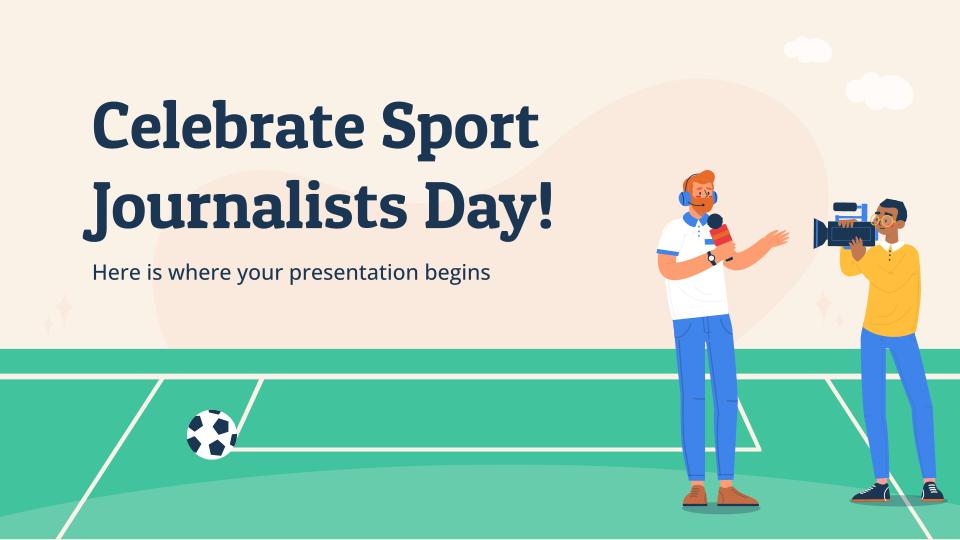 Desktop mockup
You can replace the image on the screen with your own work. Just right-click on it and select “Replace image”
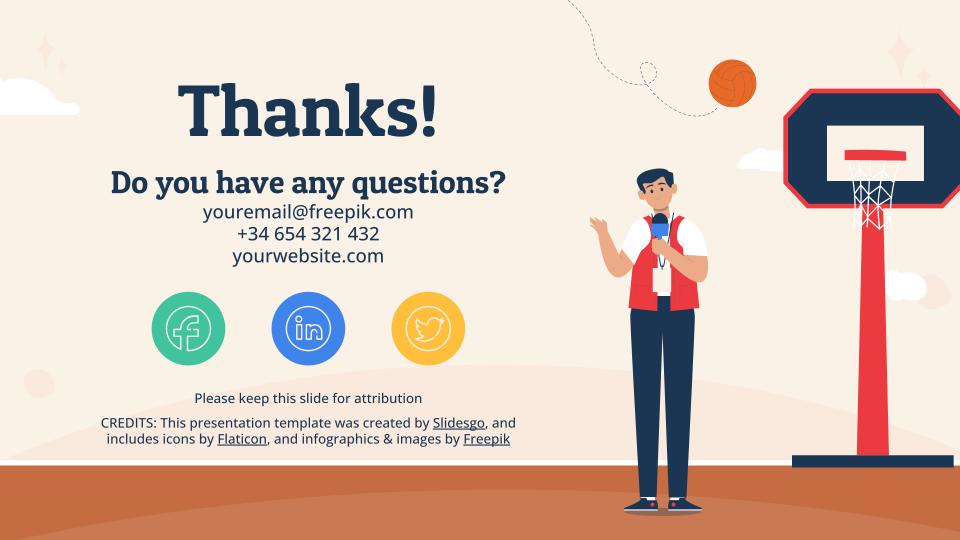 Tablet mockup
You can replace the image on the screen with your own work. Just right-click on it and select “Replace image”
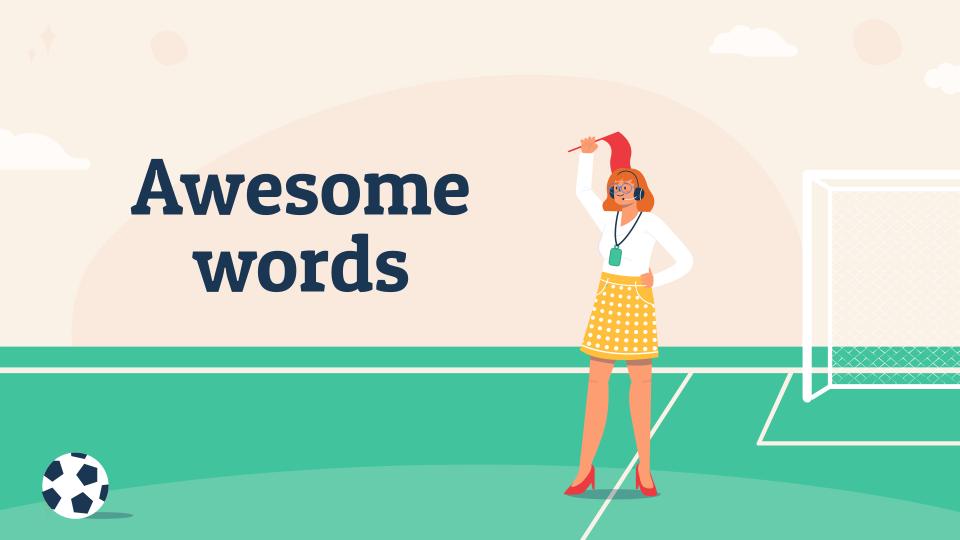 Phone mockup
You can replace the image on the screen with your own work. Just right-click on it and select “Replace image”
Use numbers to resume your ideas
$10M
$5M
$16M
$30M
Jupiter is the biggest planet of them all
Saturn is a gas giant and has several rings
The Sun is the star at the center of the Solar System
Earth is the only planet known to harbor life
03
Section name
You can enter a subtitle here if you need it
This is a map
Venus
Venus is the second planet from the Sun
Mercury
Mercury is the closest planet to the Sun
Mars
Despite being red, Mars is a very cold place
A timeline always works well
Venus is the second planet from the Sun
Saturn was named after a Roman god
Venus
Saturn
Mercury
Earth
Jupiter
Mercury is a very small planet
Earth is also known as the Blue Planet
Jupiter doesn’t have a solid surface
This is a useful chart
Mercury
35%
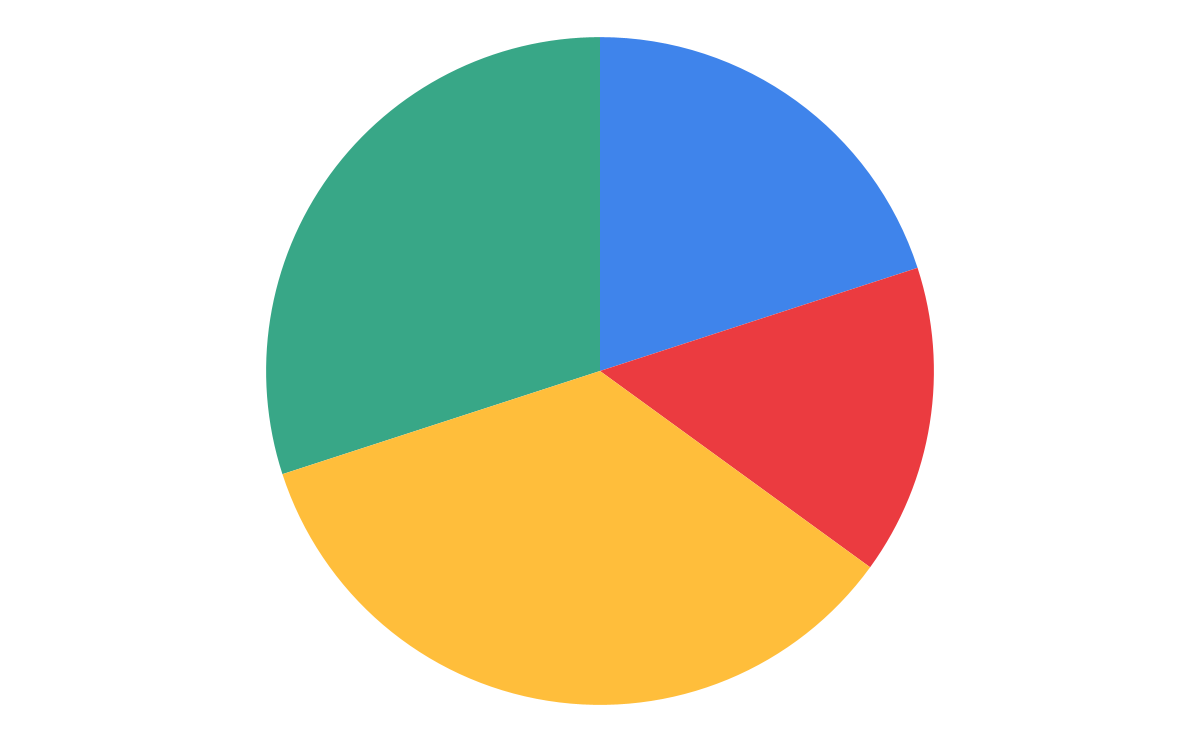 Mercury is a small planet
Jupiter
20%
Jupiter is a big planet
Mars
15%
Mars is very cold
Earth
30%
Follow the link in the graph to modify its data and then paste the new one here. For more info, click here
We all live on Earth
Make your idea understandable
Mars
Venus
Mars is actually a very cold place
Venus has extremely high temperatures
Jupiter
Saturn
Jupiter is the biggest planet of them all
Saturn is a gas giant and has several rings
Images always reinforce the concept
Represent your data in a clear way
You can use this graph
Ceres
65%
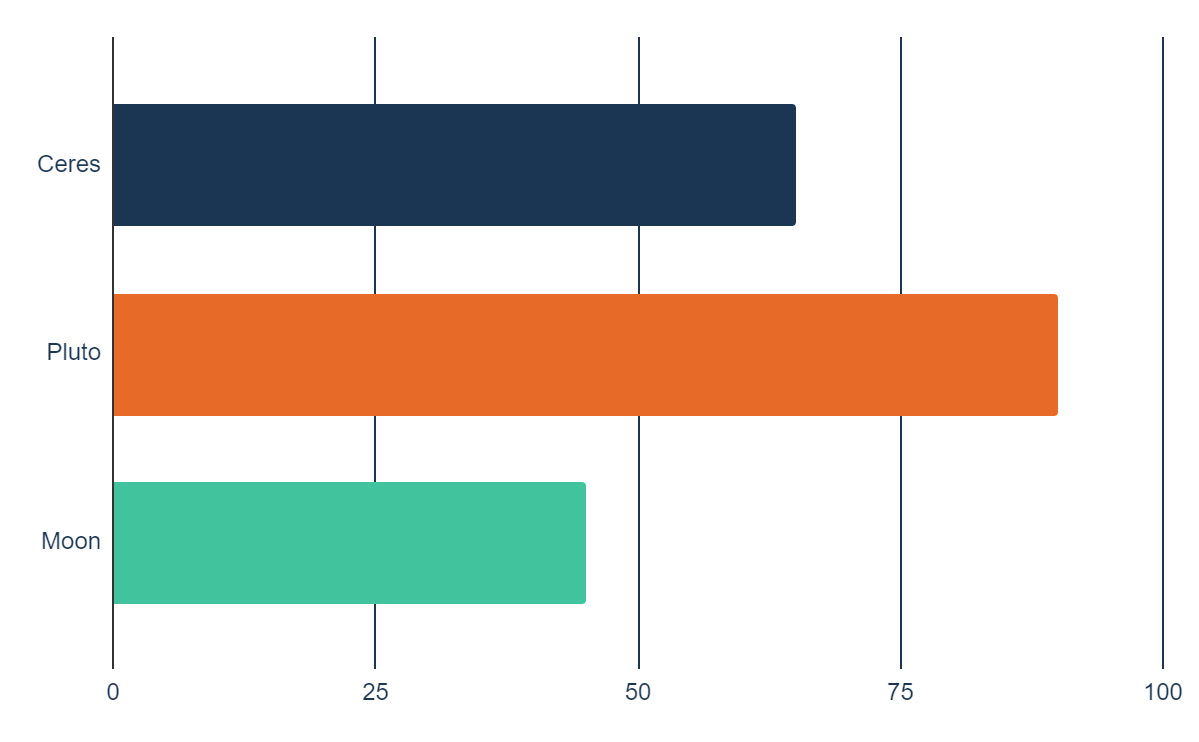 Ceres is located in the main asteroid belt
Pluto
90%
Pluto is now considered a dwarf planet
Moon
45%
The Moon is Earth’s only natural satellite
Follow the link in the graph to modify its data and then paste the new one here. For more info, click here
Meet our awesome team
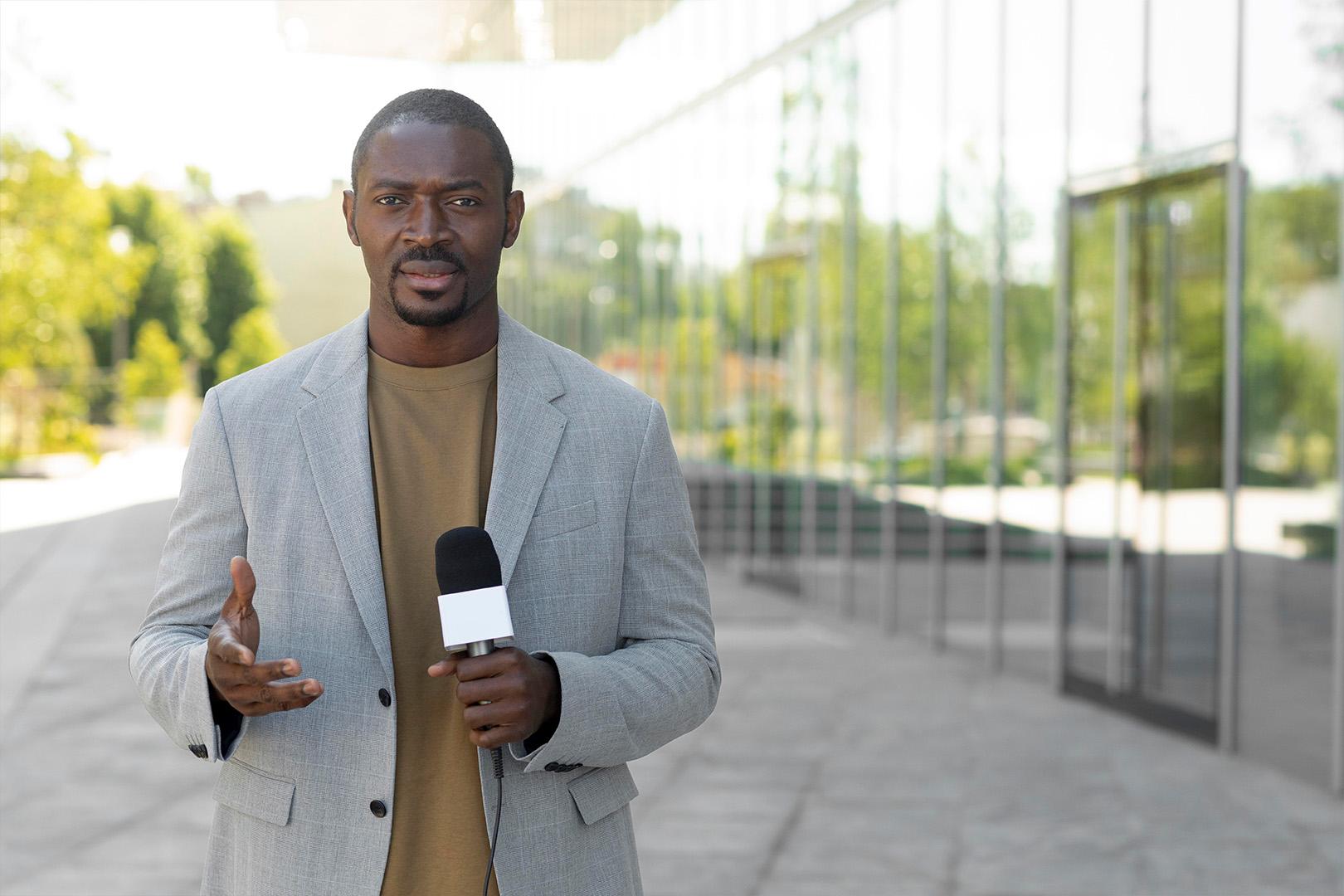 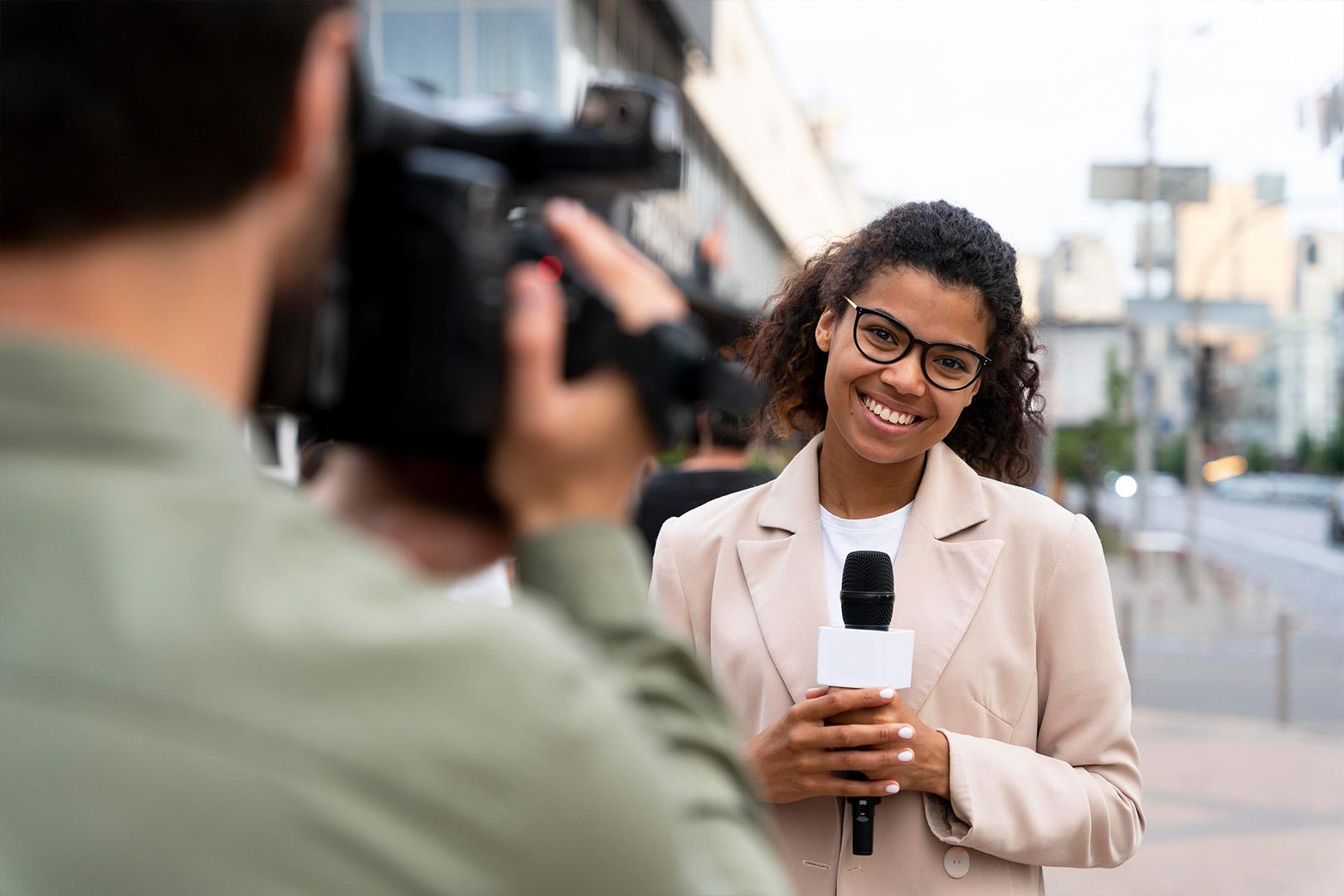 Timmy Jimmy
Kaliyah Harris
You can speak a bit about this person here
You can speak a bit about this person here
Thanks!
Do you have any questions?
great_ppt@outlook.com 
www.greatppt.com
Please keep this slide for attribution
Icon pack
Fonts & colors used
This presentation has been made using the following fonts:
Patua one
(https://fonts.google.com/specimen/Patua+One)

Open Sans
(https://fonts.google.com/specimen/Open+Sans)
#1a3652
#faf1e7
#41c39e
#38a787
#3f84eb
#ffbe3b
#e76a28
#eb3b40
#c56c42
#ffffff
Use our editable graphic resources...
You can easily resize these resources without losing quality. To change the color, just ungroup the resource and click on the object you want to change. Then, click on the paint bucket and select the color you want. Group the resource again when you’re done. You can also look for more infographics on GreatPPT.
FEBRUARY
JANUARY
MARCH
APRIL
PHASE 1
Task 1
FEBRUARY
MARCH
APRIL
MAY
JUNE
JANUARY
Task 2
PHASE 1
Task 1
Task 2
PHASE 2
Task 1
Task 2
...and our sets of editable icons
You can resize these icons without losing quality.
You can change the stroke and fill color; just select the icon and click on the paint bucket/pen.
In Google Slides, you can also use Flaticon’s extension, allowing you to customize and add even more icons.
Educational Icons
Medical Icons
Business Icons
Teamwork Icons
Help & Support Icons
Avatar Icons
Creative Process Icons
Performing Arts Icons
Nature Icons
SEO & Marketing Icons
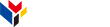 www.greatppt.com
Free Templates and Themes
Create beautiful presentations in minutes